IPD系统培训--客户协议评审
2018年6月8日 Friday
IPD系统介绍
IPD全称为集成产品开发
（Integrated Product Development,   简称IPD）

IPD系统由公司刘总牵头，专门为研发部门量身定制的，集体系、流程、管理于一身的综合管理平台
流程
IPD研发主流程
IPD派生产品研发管理流程
项目开发流程
规格书制作流程
ECR评审流程
ECN流程
文件变更流程
IQC进货检验流程
可靠性验证流程
试制流程
DCN流程
NPI流程
客户协议评审
系统登录
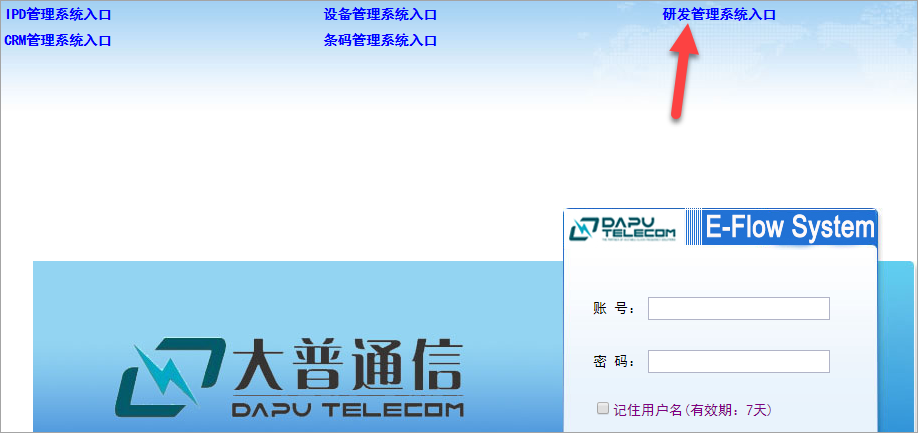 1.登录地址：
内网：http://192.168.1.10:8088
外网：http://www.dptel.hk.cn:8888
可以点击【电子流】系统右上角的链接：【研发管理系统】
2.登录帐号、密码

3.推荐使用浏览器：Google浏览器（最新版）
        IE需要使用v11 （IE的速度会比Google浏览器慢）
登入
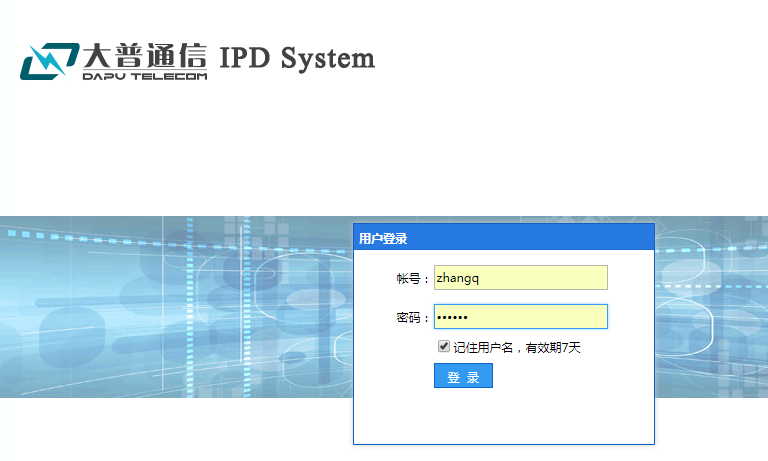 个人设置
1.个人信息维护
         a>维护好自己的邮箱
2.修改密码
3.登入别名
修改密码
第一次登入，出现此对话框，提示【重置密码】
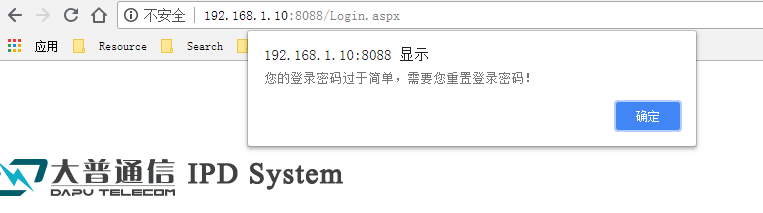 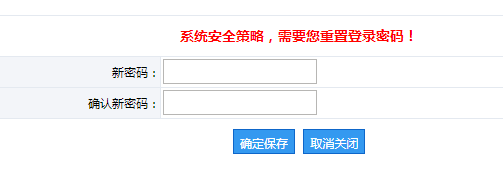 首页
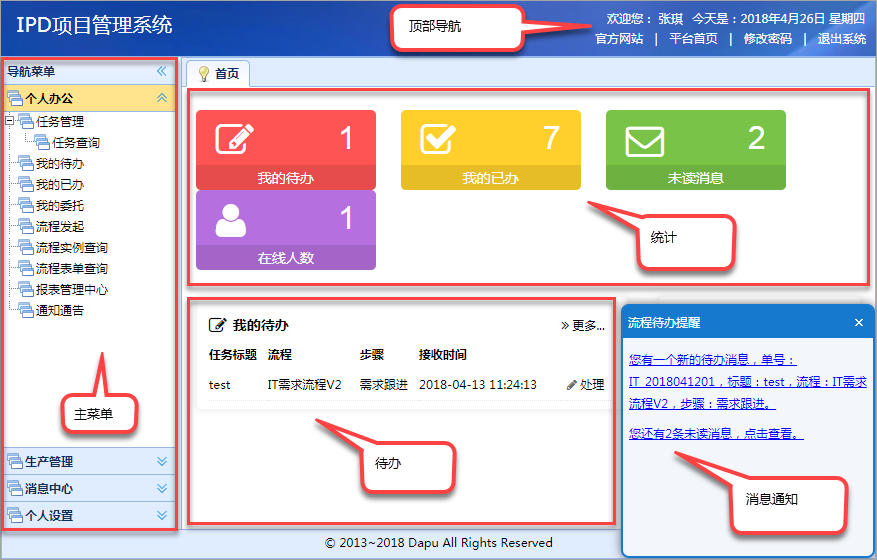 个人信息
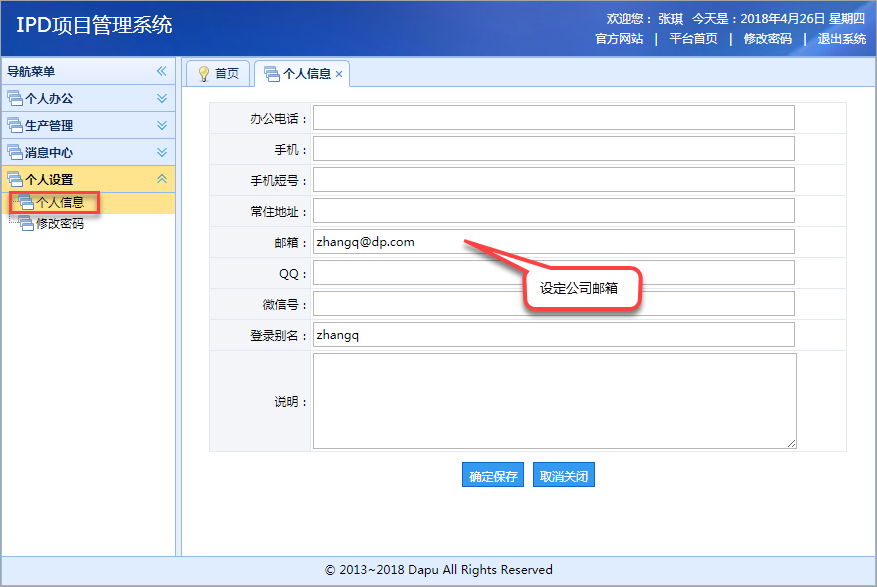 客户协议评审流程
表单颜色说明
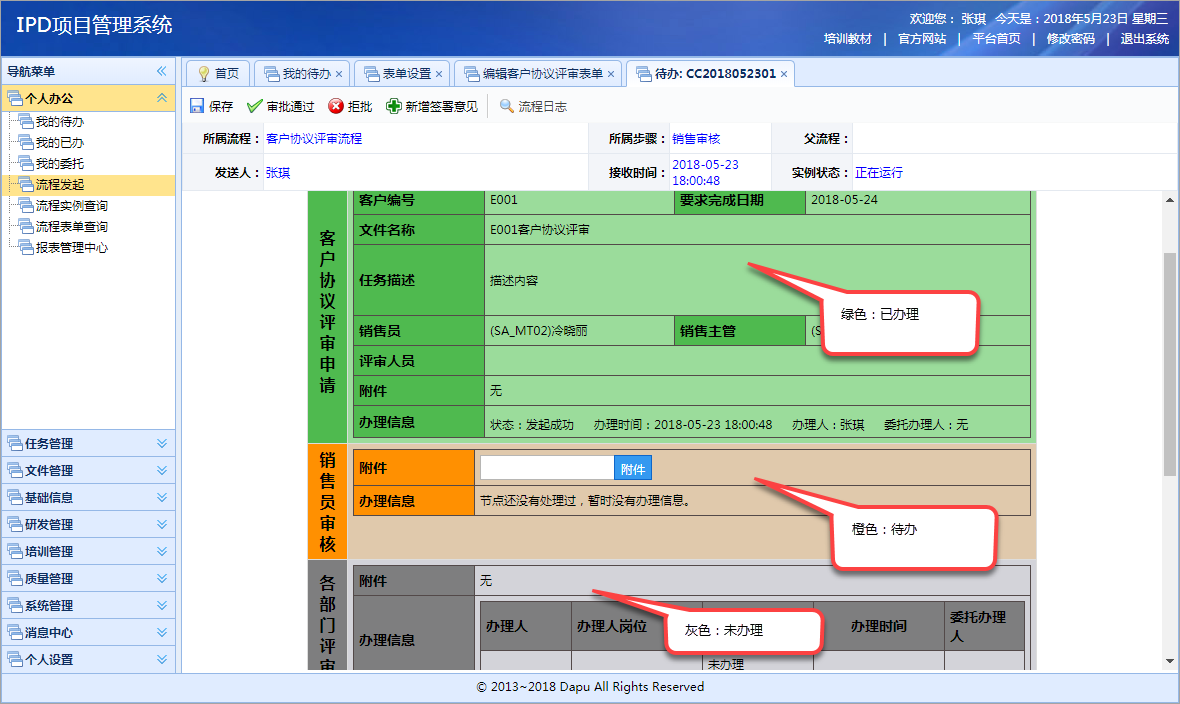 【销售助理】发起
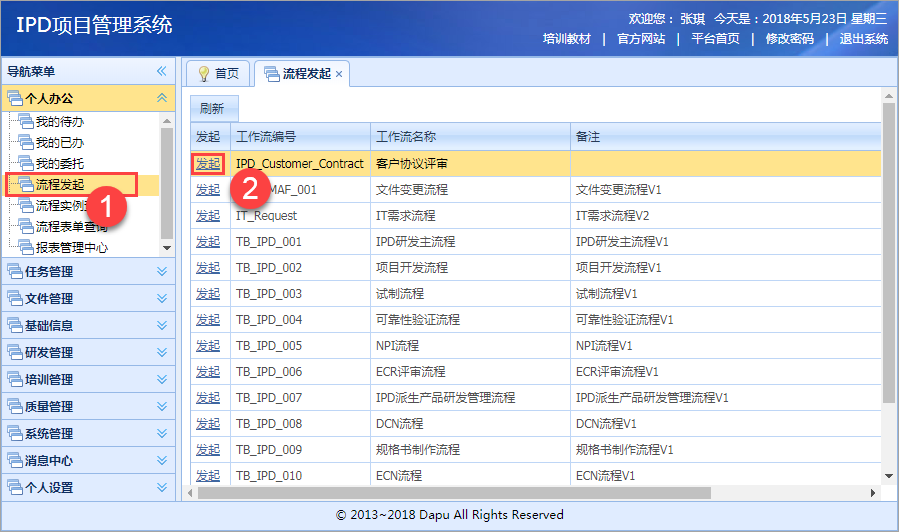 【销售助理】发起
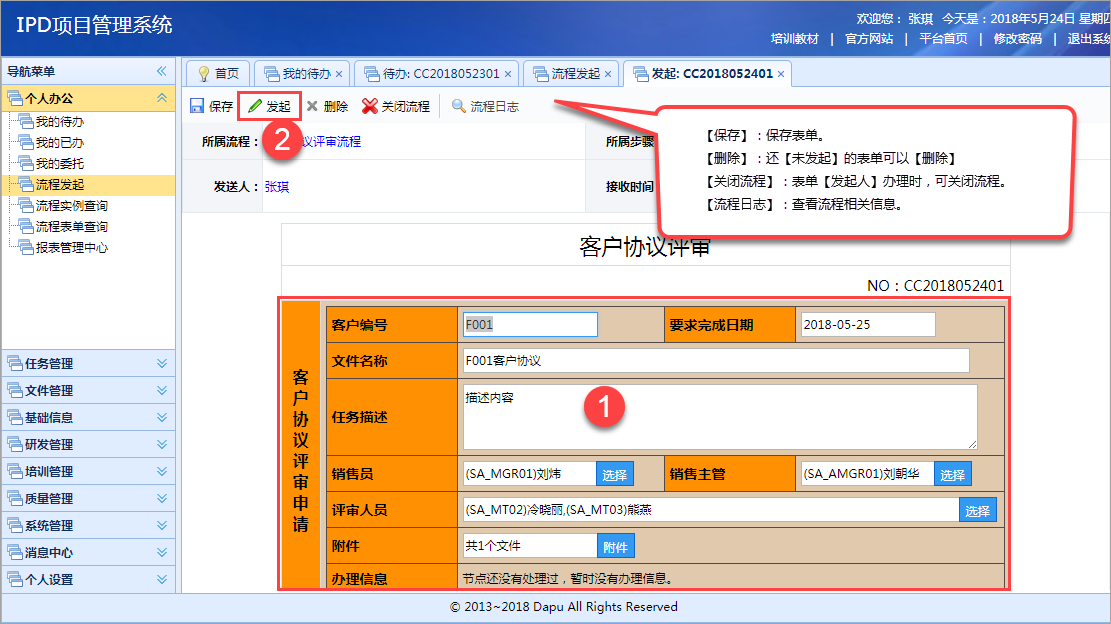 【销售员】审核
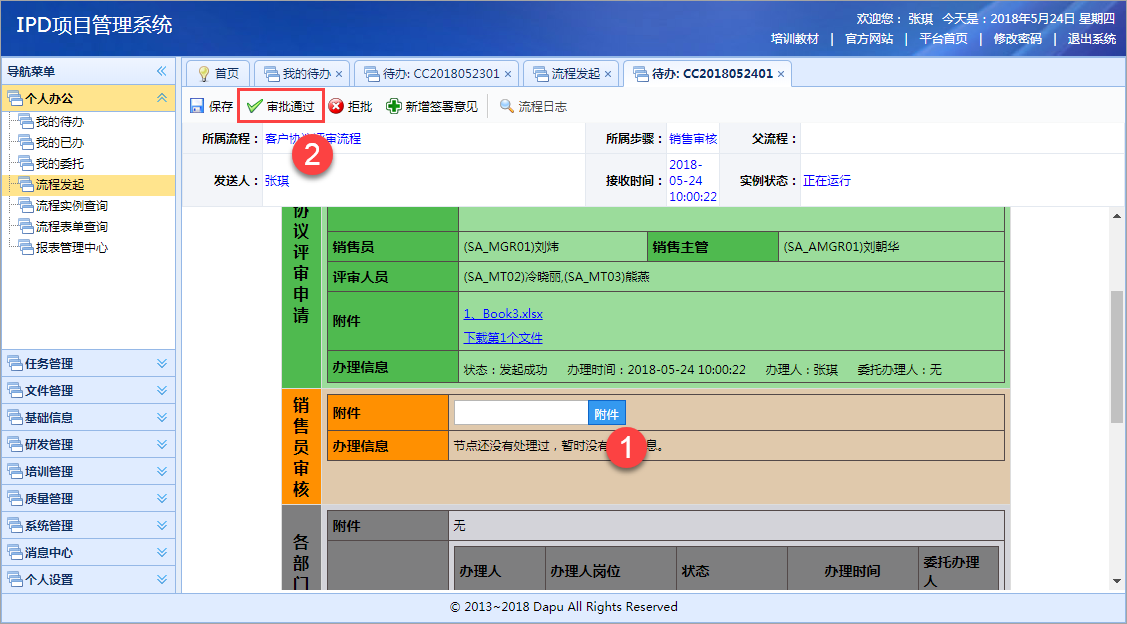 各部门评审
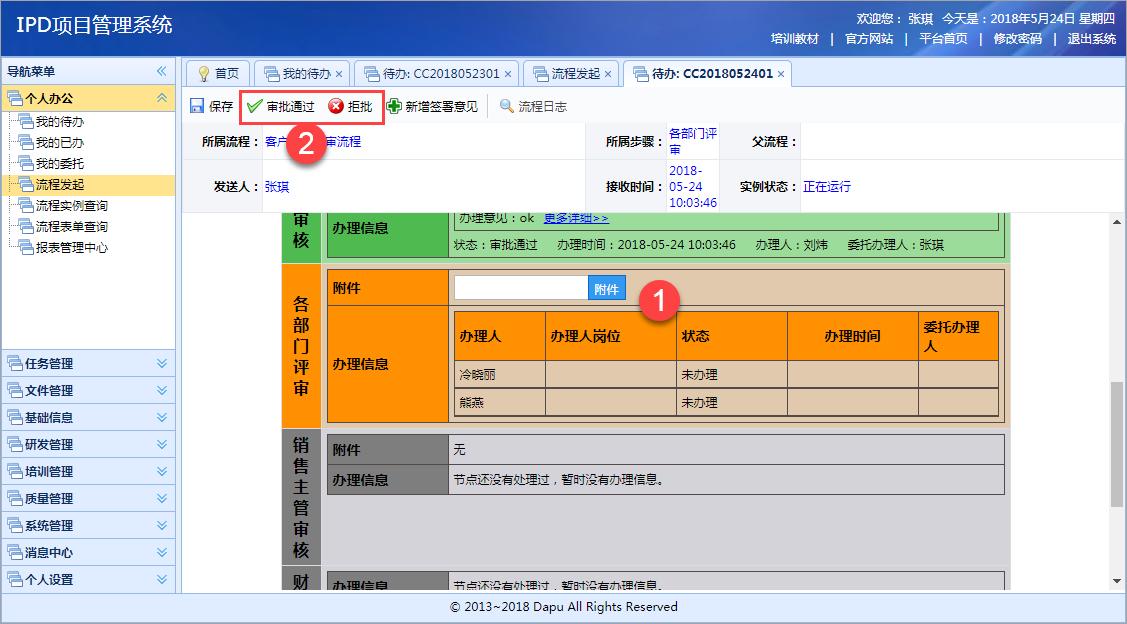 各部门评审
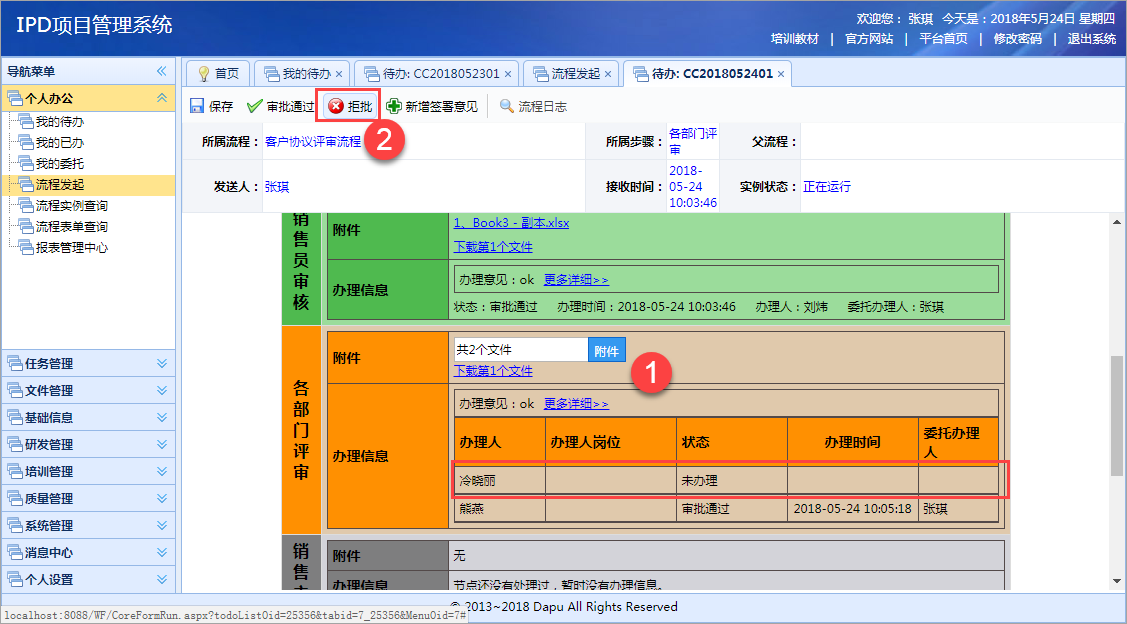 【销售主管】审核
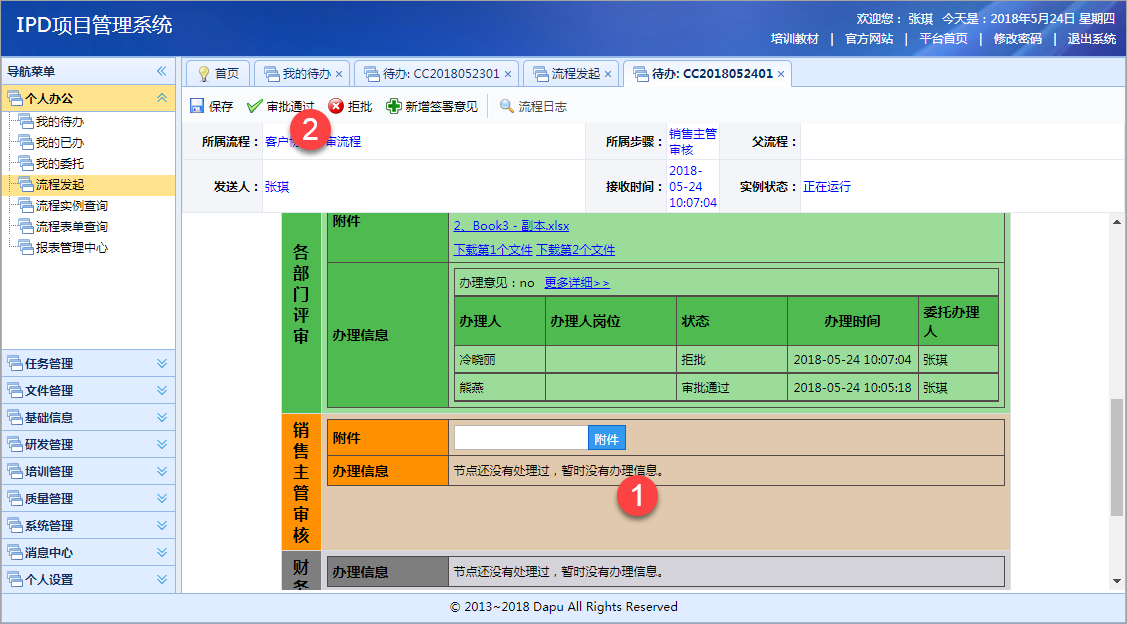 【销售主管】审核
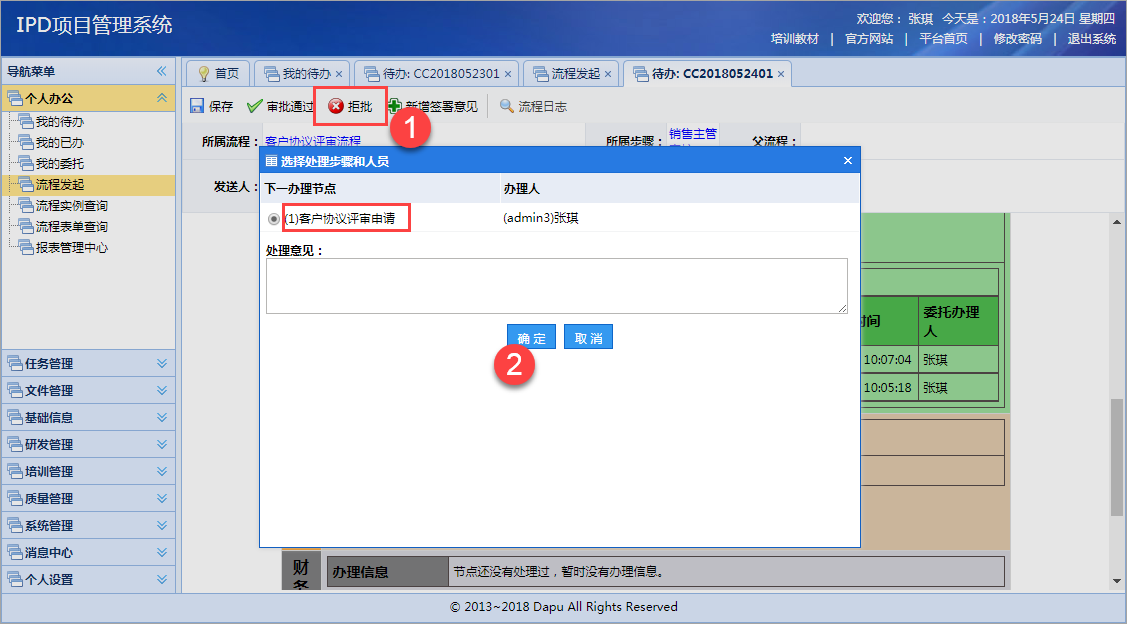 【销售助理】归档
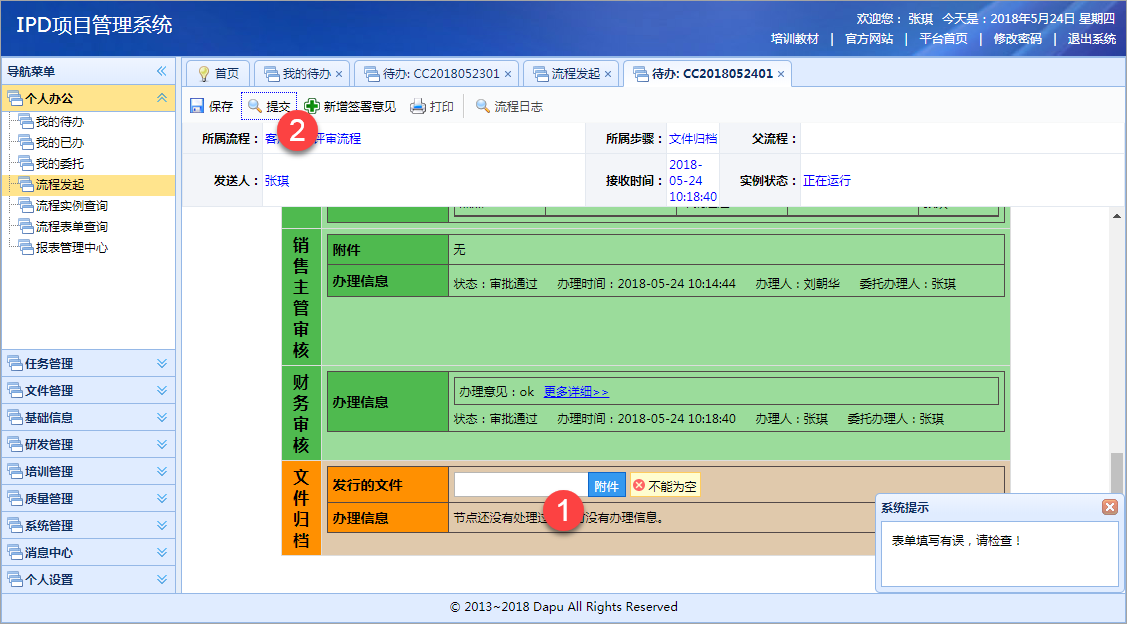 查询
查询
我的待办
我的已办
流程实例查询
流程表单查询
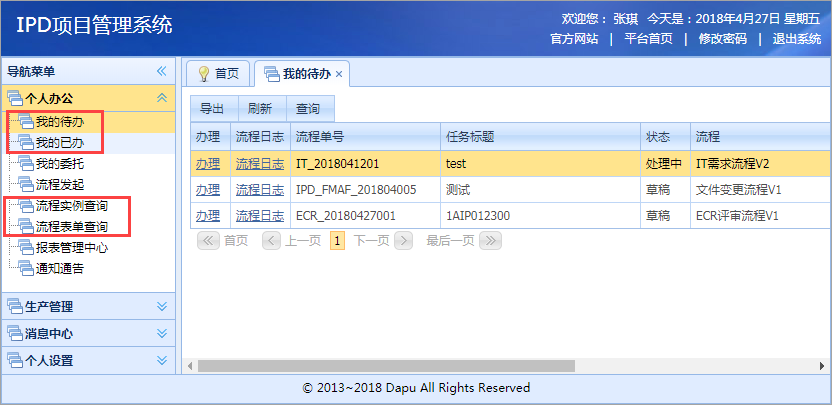 查询
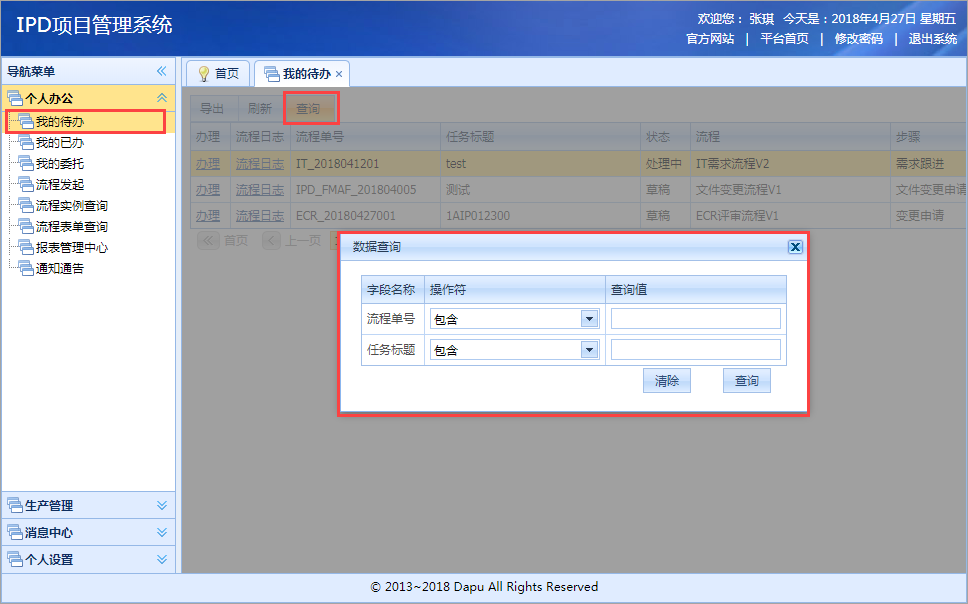 查询
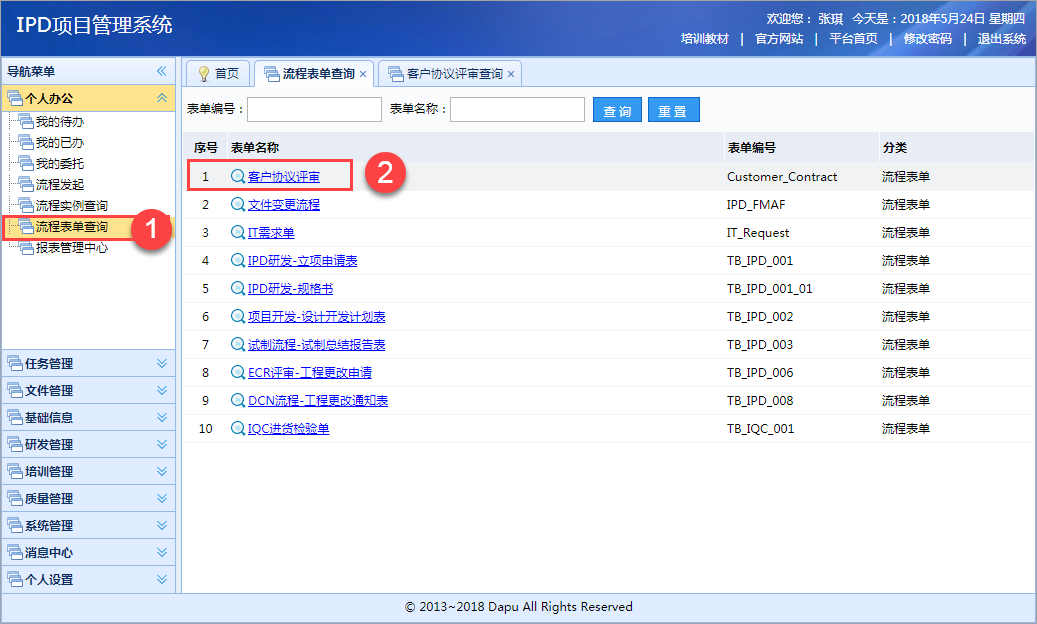 查询
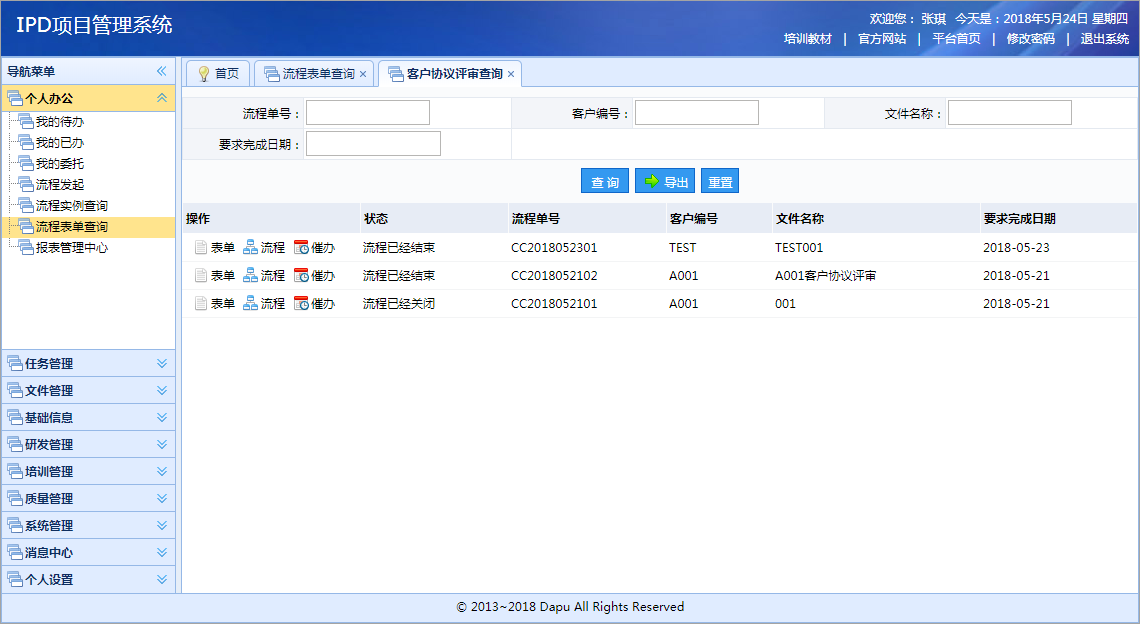